Příprava volnočasového produktu
2024/2025
Příprava produktu
výběr tématu a destinace pro realizaci produktu se zaměřením na kulturní dědictví s přihlédnutím ke zvolené klientele a stupni odbornosti obsahu
rámcový program
organizačně-technická příprava produktu
topografická a chronologická příprava turistického produktu
poptávka, smluvní zajištění služeb (doprava, ubytování prohlídky)
cenová kalkulace turistického produktu
příprava průvodce
kontrola stavu přípravy produktu
vyúčtování a vyhodnocení produktu
Zájezdová činnost
zájezd – pojem upraven zákonem č. 159/1999 Sb., o některých podmínkách podnikání v oblasti cestovního ruchu → předem sestavená a za souhrnnou cenu nabízená kombinace alespoň dvou služeb, přesahuje 24 hodin, zahrnuje ubytování přes noc
základní služby – doprava a ubytování; stravování (+ doplňkové služby) doplňkové) 
smluvní vztah mezi zákazníkem a pořadatelem (CK) vzniká na základě uzavření smlouvy o zájezdu; pořadatel se zavazuje pro zákazníka obstarat zájezd, zákazník se zavazuje zaplatit souhrnnou cenu
zákon č. 89/2012 Sb., občanský zákoník – menší formálnost, ochrana spotřebitele  
zákon č. 341/2015 Sb., o podnikání v cestovním ruchu, zájezd – kombinace služeb sestavená na základě individuální objednávky pouze CK, ne CA
Typy zájezdů
místo realizace
domácí, zahraniční; výjezdový, příjezdový
délka pobytu
krátkodobý, dlouhodobý (hranice 3 dny)
náplň
rekreační, kulturně poznávací, sportovní a turistický, náboženský, kongresový, lázeňský, agro…
způsob dopravy
autobusový, vlakový, letecký, lodní, vlastní automobil, kombinovaný
roční období
letní, zimní, mimosezónní
způsob přípravy
standardní, forfaitový (niche – úzký segment klientů vyžadujících vysoce specializovaný produkt)
Charakteristika zájezdu
kulturně poznávací, forfaitový, zahraniční, dlouhodobý, autobusový
zajímavé objekty/destinace ve vyvážené formě
mix přírodních a uměle vytvořených
adekvátní prostor pro poskytnutí volného času
animace, různorodý doprovodný program

program tematického kulturně-poznávacího zájezdu
náročný na přípravu
musí obsahovat nabídku služeb	 a prohlídky objektů cestovního ruchu
cílem je co nejlepší zážitek účastníků

rámcový a detailní program zájezdu / dne
itinerář jednotlivých dní
informační minimum
Tři stránky organizace zájezdu
organizačně-technická
trasování
sestavení programu
zajištění služeb klientům
ekonomická (řeší ekonomika cestovního ruchu)
náklady
účetnictví
cena
právní
všeobecné a záruční podmínky CK
Organizačně technická stránka
topografická příprava / trasování zájezdu – sestavení trasy a itineráře
nezbytná podmínka – znalost prostupnosti komunikace
stanovení programu zájezdu
časový harmonogram (v návaznosti na stanovený program)
poznávací zájezdy – musí být nabízeny ty nejatraktivnější oblasti a objekty
pobytové zájezdy – nabídka fakultativních výletů
zabezpečení dodavatelů služeb – dle předpokládaného počtu  účastníků a cíle zájezdu
poptávka služeb
nabídka
objednávka
Topografická příprava
součást každé přípravy zájezdu → sestavení trasy a itineráře
obsah a rozsah trasování závisí na
účelu pobytu
délce pobytu na jednom místě
roční období
druh ubytování
pomůcky – automapy, přepravní řády, internet, knižní příručky, prospekty
Chronologická příprava
zpracování přesného harmonogramu
rozpis podle jednotlivých dní
časy odjezdu a příjezdu
kilometry
navštívená místa
VZÍT V ÚVAHU
otvírací dobu památek
časy objednaných služeb
zastávková místa
výsledky topografické přípravy
Trasování – náplň
stanovení trasy
určení výchozího a cílového místa trasy
vymezení pobytového místa
určení zajímavých míst na trase
stanovení jednotlivých úseků trasy a jejich délky
určení možnosti použití dopravních prostředků
stanovení času potřebného k překonání jednotlivých úseků
počítat s technickými a hygienickými přestávkami
počítat s časovou rezervou
důležitý výběr silnic (rychlost)
Trasování
použití automap, internetu
vypracování denního harmonogramu zájezdu (podle vzdáleností, objektů)
respektování průměrné rychlosti (nižší v sezóně, průjezd městy, počasí)
průměr – 60 km/h
dálnice – 80 km/h
vícedenní zájezd – 150-250 km/den
výběr silnic
dostatek času na prohlídku objektů (včetně příchodu k objektu)
zastávky pro účastníky – u objektů, na trase po 3-4 hodinách
technické přestávky po 4,5 hodinách nejméně 45 minut

řidič
jeden řidič – denně 8 hodin (2 x týdně 9 hodin, ne dva dny po sobě)
dva řidiči – maximálně 20 hodin denně
týdně – maximálně 56 hodin
Výběr a zajištění služeb
PŘED přípravou detailního programu
vychází z průzkumu nabídky
→ snaha o výběr optimálního poskytovatele
→ snaha o optimální cenu (cena : výkon)
doprava
kapacita
cena za km, za čekací jednotku, parkovné
diety řidiče
ubytování
vhodná lokalita
standard – cena x výkon
stravování
pojištění
Rozdělení pozic
vedoucí zájezdu zodpovědný za koordinaci
vedoucí jednotlivých dní
průvodci jednotlivých památek
předběžná kalkulace, pokladna, výběr zálohy, účetnictví
poptávky a objednávky
doprava
ubytování
exkurze
prohlídky (vstupy)
pojištění
propagace
Rámcový program
rozsah zájezdu
termín od – do
plánovaný počet účastníků
rozdělení úkolů
druh přepravy
trasa
pobytové místo
podrobný program
ubytování – kategorie, adresa
organizační pokyny
Psychologická příprava
zaměřená na účastníky zájezdu
věk, zdravotní stav, vzdělání
náboženská, sociální a profesní příslušnost
zájmy, záliby
příbuzenské vztahy
zahraniční – zvyky typické pro danou zemi
PRO ÚSPĚŠNÉ JEDNÁNÍ S KLIENTEM
zapamatovat si jména
vyslovit pochvalu, uznání
kritika – stranou od ostatních
předcházení konfliktům → včasná a závažná sdělení
konflikt – separovat účastníky, upozornit na systém pravidel
řešení problémů – nalézt přesvědčivé argumenty
Možné chyby a nedostatkyje to „profesionální“ záležitostNE VÝLET PRO PŘÁTELE
Technické
stav tachometru – počáteční / konečný
čas přejezdu hranic
navigovat / „hlídat“ řidiče – na dálnici / cestách,  přes město
jsme klienti, řidič má itinerář, ví kde a kdy má čekat – hlásíme zdržení, nastupujeme na parkovišti (nenaskakujeme všude kde zastaví)

nespoléhat na mobil – vše vytištěno (mapy, objednávky, potvrzení)
kontakt na vedoucího zájezdu / dne (pro případ „ztracení se“)
Práce průvodce
texty
informační minimum (vstupní  informace k městům)
mít připraveno, ale neříkat vše → nechat si něco na dotazy 
pozor na přemíru dat (každá přestavba, přístavba…)
vysvětlit pojmy – nepředpokládat znalost (tempora, votivní obraz…)
opatrně s legendami
→
každý by měl být schopen posoudit adekvátnost svého textu
Práce průvodce
projev
výborně připravený slovní projev – základ úspěšného zájezdu →
forma – zřetelný, přehledný, srozumitelný, zábavný
obsah – pravdivý, poučný, pestrý, respektující složení skupiny
informace tlumočit, NE ČÍST
vždy čelem ke klientům
jazyková správnost, spisovnost – teďkons, bysme, abysem se…
přesná terminologie
dikce, tempo, hlasitost
pozor na emoce
pozor na odkazy (v tom kostele jsme slyšeli, jak říkala Jana…)
každý by měl být schopen posoudit adekvátnost svého projevu
Práce průvodce
technika
posoudit, zda není lepší podat informaci v interiéru – hluk, déšť, vše k exteriéru již bylo sděleno
pojďte blíž, pojďte sem – a skupina nic
poslouchat i výklady ostatních
znát cestu ke své památce i k následující (double kontrola)
předpokládat, že objekt může být zavřený → fotografie
Vedoucí dne
zahájit den – přivítat, spočítat, sdělit jeho program
ukončit den – místo a čas zahájení dalšího dne 
schopnost posoudit, kterou památku zařadit – neopomenout významné, nenabýt dojmu, že se „vyškrtla“ (př. Praha – katedrála sv. Víta)
na sraz s předstihem (cca 10ʼ)
musí znát program – pořadí památek, cestu k jednotlivým památkám, pauza na oběd
není „ředitel zeměkoule“, není možné, aby skupina čekala na vedoucího (vyhlášení pauzy, kdy skupina čeká, až vedoucí „uspokojí své potřeby“)
hlídat skupinu – zda jsou všichni připraveni přejít k další památce, tj. počkat až všichni vyjdou z památky (část stojí před památkou, část je uvnitř, část kráčí k následující
Vedoucí zájezdu
zahájit / ukončit zájezd
musí znát program celého zájezdu i jednotlivých dní
seznamy účastníků s kontakty
hlídat skupinu
znát cestu k jednotlivým památkám
opatrně s „myslela jsem, že se domluvíme později/zítra…“
Ukázka záhlaví harmonogramu
Děkuji za pozornost
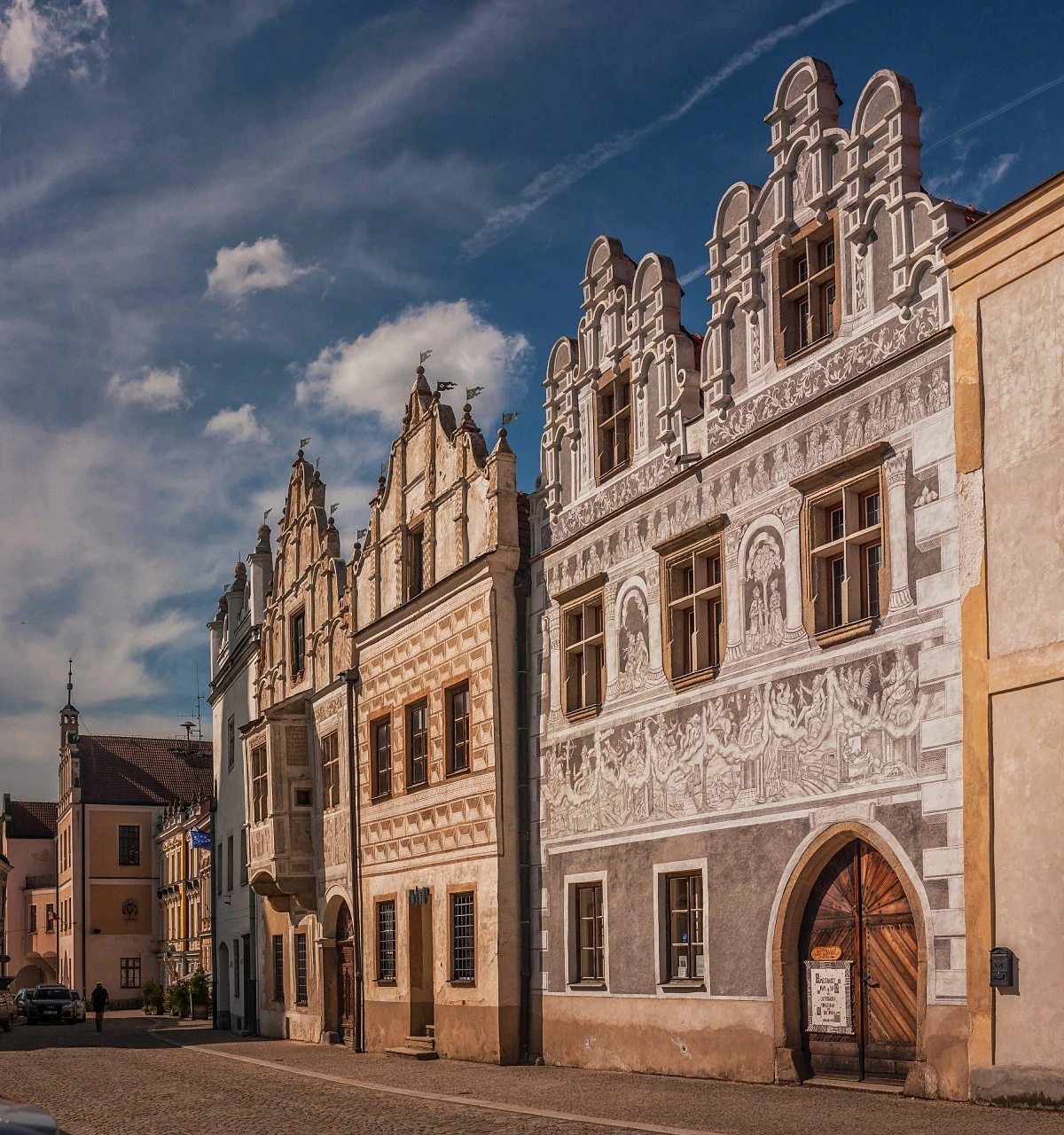